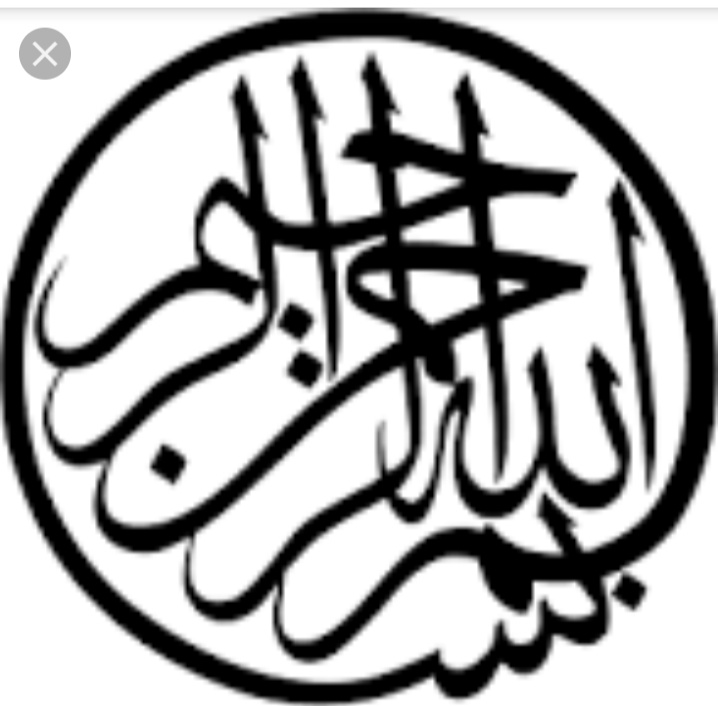 Photodormancy
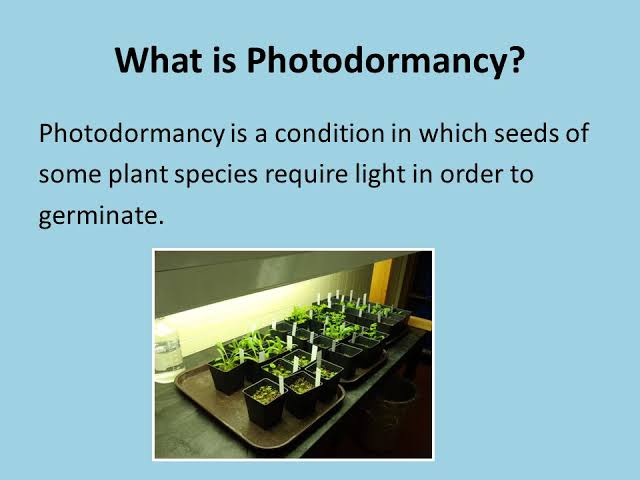 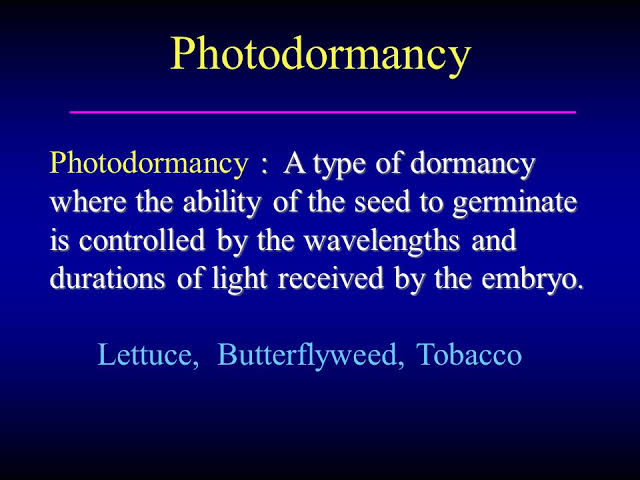 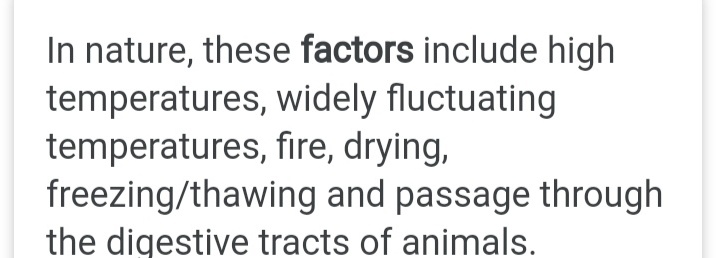 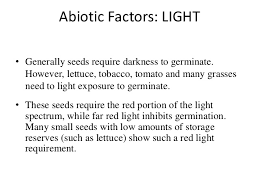 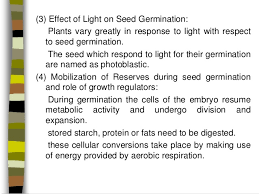 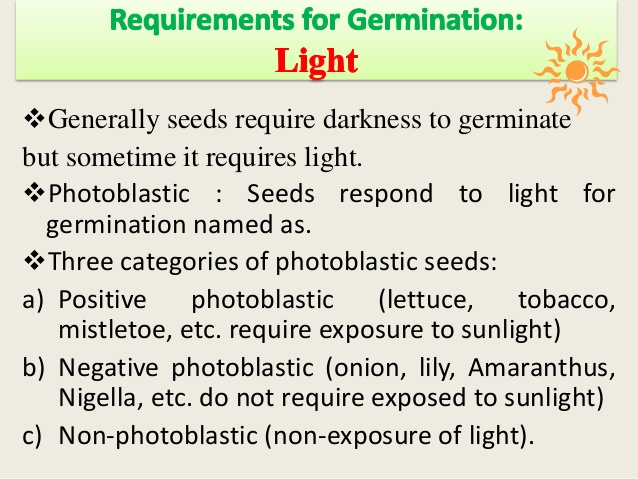 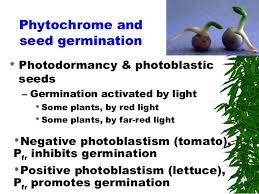 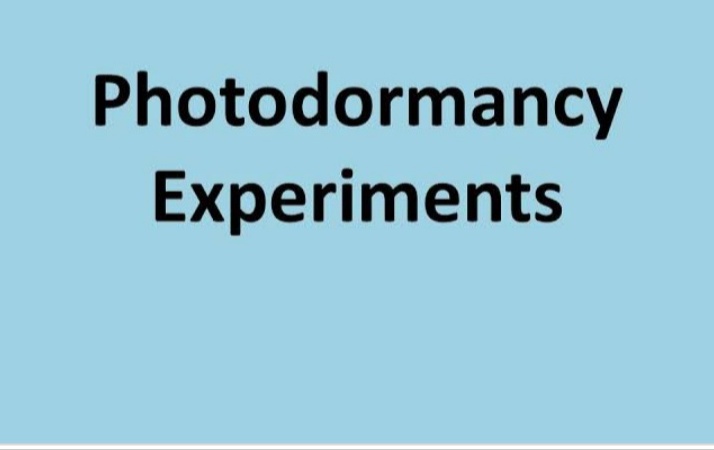 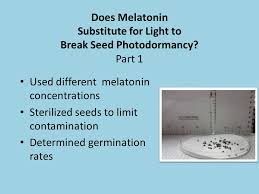 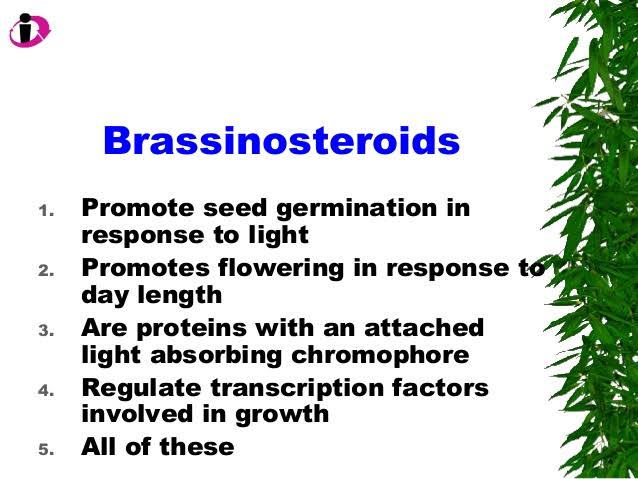 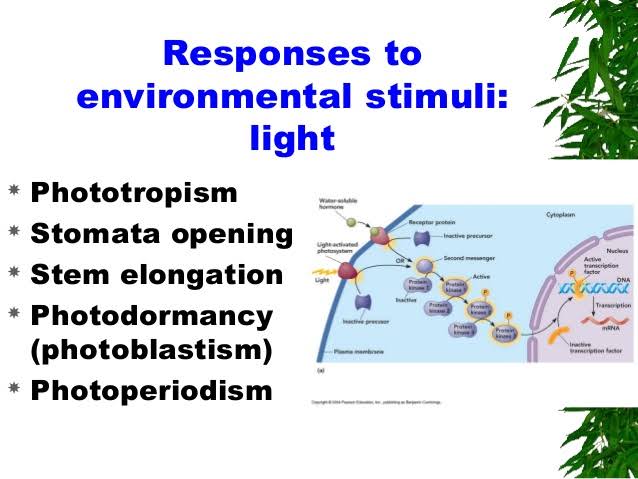 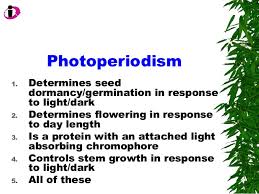 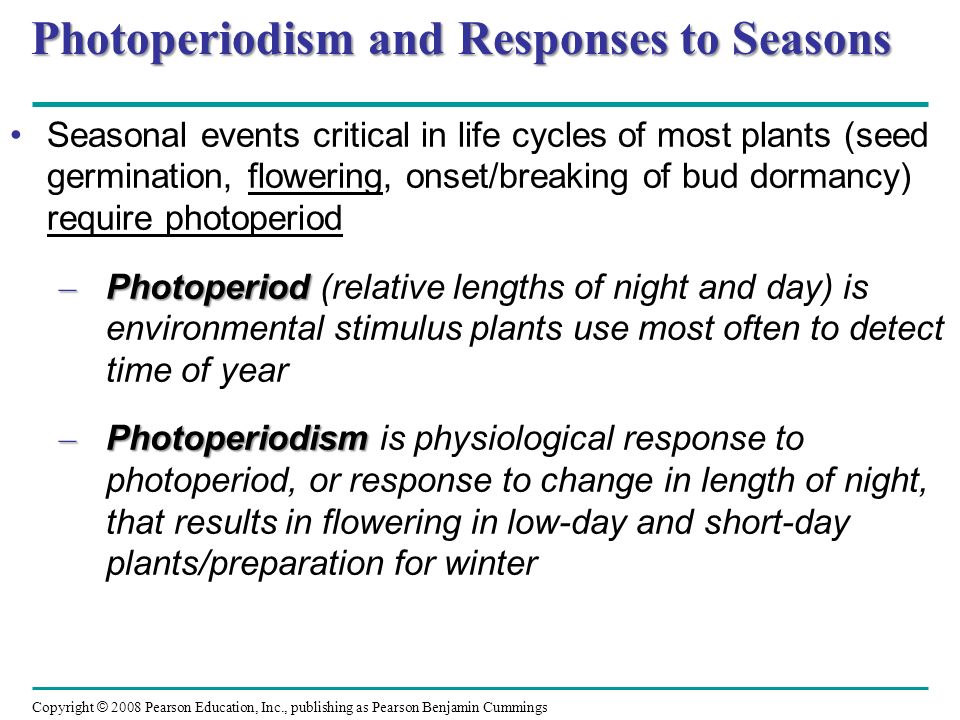 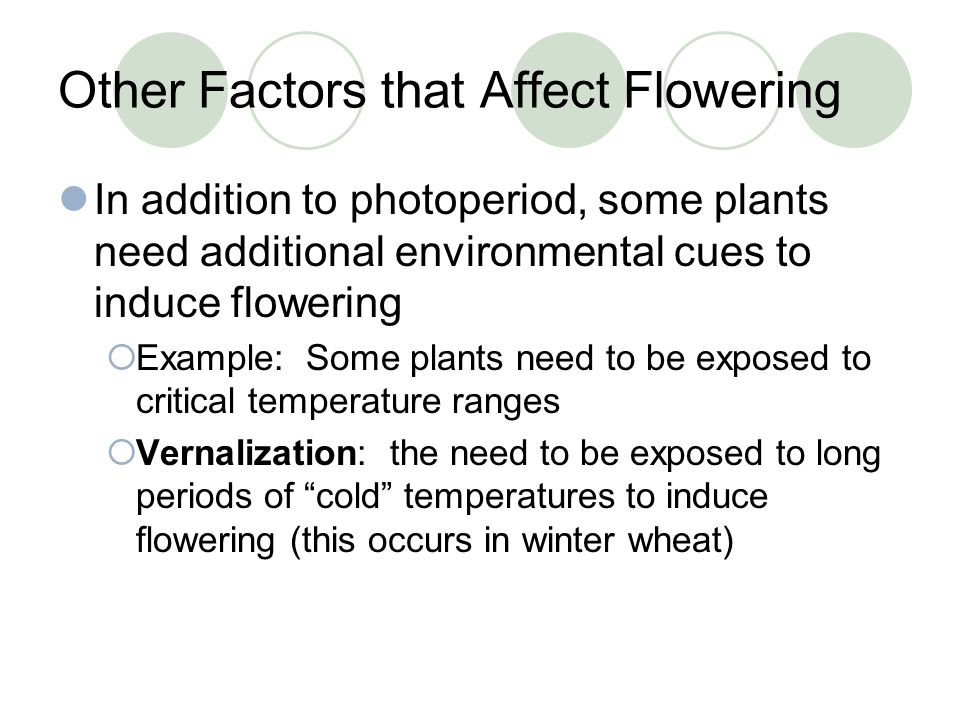 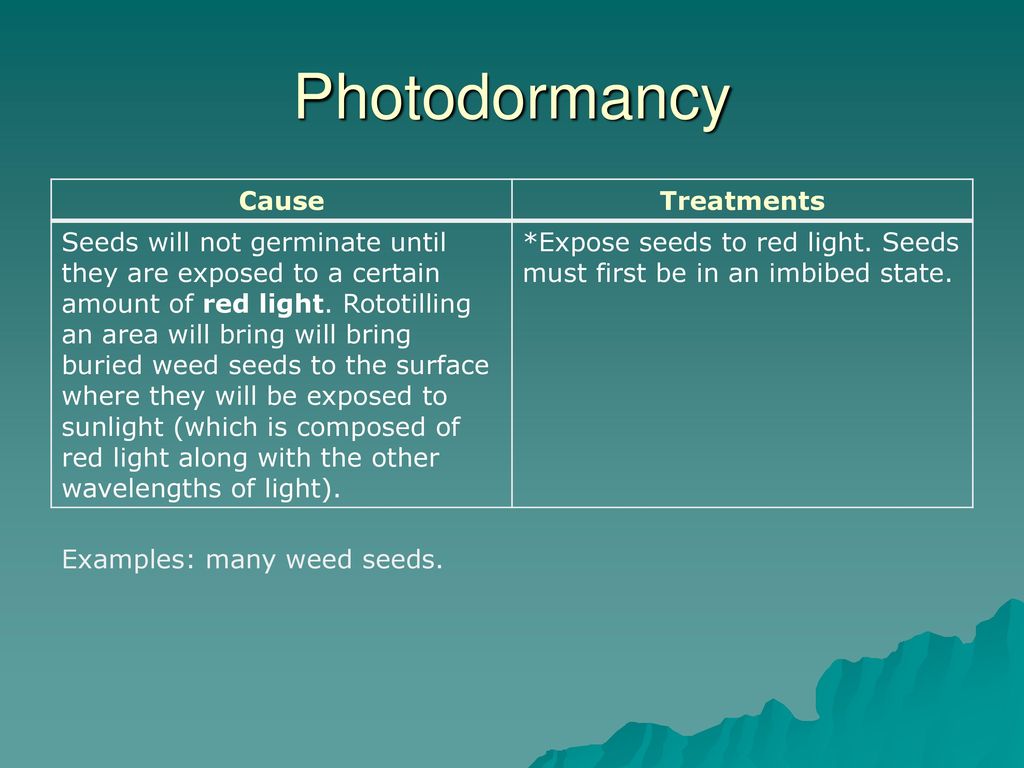 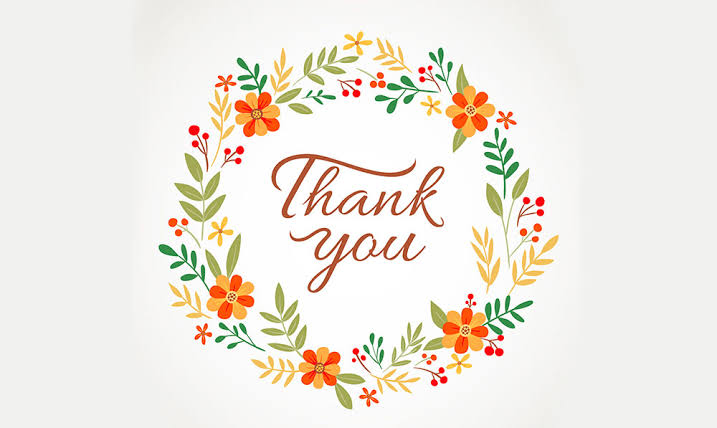